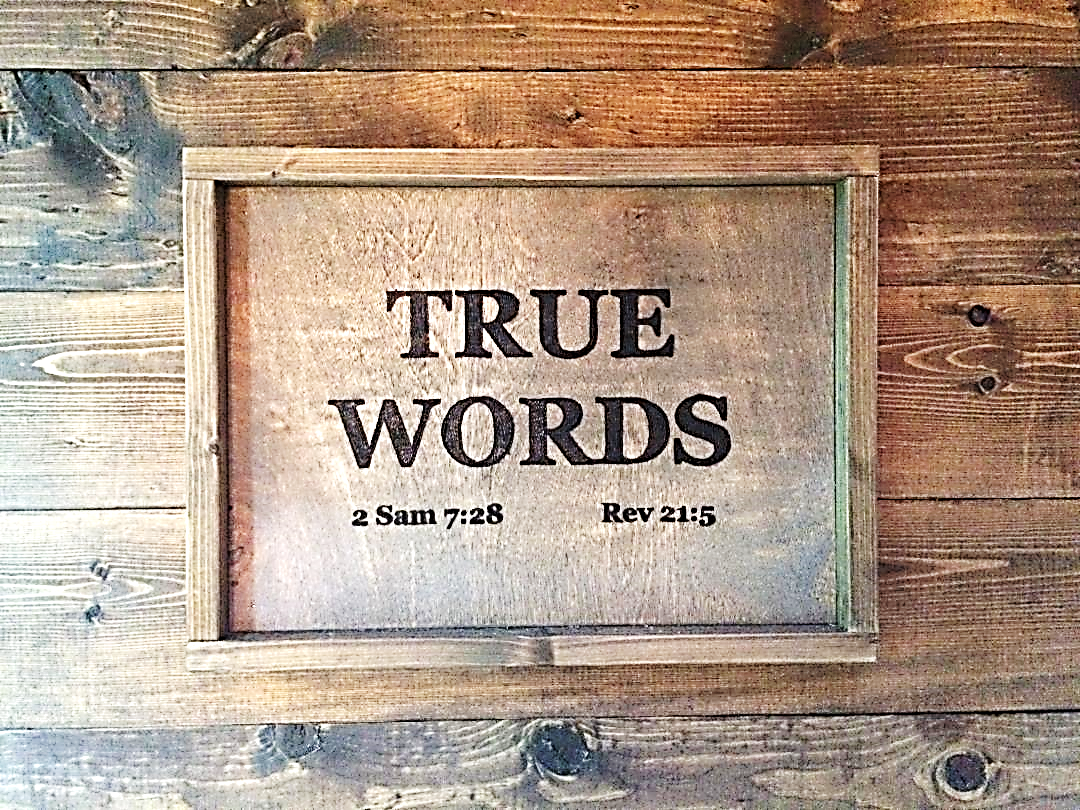 SERMON TITLE
Revelation
Chapter 18
Revelation 17:5   And upon her forehead was a name written, MYSTERY, BABYLON THE GREAT, THE MOTHER OF HARLOTS AND ABOMINATIONS OF THE EARTH.
True Words Christian Church
Revelation 17:18   And the woman which thou sawest is that great city, which reigneth over the kings of the earth.
True Words Christian Church
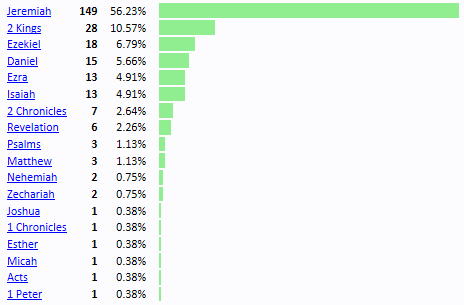 True Words Christian Church
Joshua 7:20-21   And Achan answered Joshua, and said, Indeed I have sinned against the LORD God of Israel, and thus and thus have I done:  21 When I saw among the spoils a goodly Babylonish garment, and two hundred shekels of silver, and a wedge of gold of fifty shekels weight, then I coveted them, and took them; and, behold, they are hid in the earth in the midst of my tent, and the silver under it.
True Words Christian Church
True Words Christian Church
Jeremiah 50:35-37   A sword is upon the Chaldeans, saith the LORD, and upon the inhabitants of Babylon, and upon her princes, and upon her wise men.  36 A sword is upon the liars; and they shall dote: a sword is upon her mighty men; and they shall be dismayed.  37 A sword is upon their horses, and upon their chariots, and upon all the mingled people that are in the midst of her; and they shall become as women: a sword is upon her treasures; and they shall be robbed.
True Words Christian Church
Jeremiah 50:38-40   A drought is upon her waters; and they shall be dried up: for it is the land of graven images, and they are mad upon their idols.  39 Therefore the wild beasts of the desert with the wild beasts of the islands shall dwell there, and the owls shall dwell therein: and it shall be no more inhabited for ever; neither shall it be dwelt in from generation to generation.  40 As God overthrew Sodom and Gomorrah and the neighbour cities thereof, saith the LORD; so shall no man abide there, neither shall any son of man dwell therein.
True Words Christian Church
True Words Christian Church
True Words Christian Church
Isaiah 13:19-20   And Babylon, the glory of kingdoms, the beauty of the Chaldees' excellency, shall be as when God overthrew Sodom and Gomorrah.  20 It shall never be inhabited, neither shall it be dwelt in from generation to generation: neither shall the Arabian pitch tent there; neither shall the shepherds make their fold there.
True Words Christian Church
1 Peter 5:13   The church that is at Babylon, elected together with you, saluteth you; and so doth Marcus my son.
True Words Christian Church
Revelation 18:1-2   And after these things I saw another angel come down from heaven, having great power; and the earth was lightened with his glory.  2 And he cried mightily with a strong voice, saying, Babylon the great is fallen, is fallen, and is become the habitation of devils, and the hold of every foul spirit, and a cage of every unclean and hateful bird.
True Words Christian Church
Revelation 18:3   For all nations have drunk of the wine of the wrath of her fornication, and the kings of the earth have committed fornication with her, and the merchants of the earth are waxed rich through the abundance of her delicacies.
True Words Christian Church
Jeremiah 51:7   Babylon hath been a golden cup in the LORD'S hand, that made all the earth drunken: the nations have drunken of her wine; therefore the nations are mad.
True Words Christian Church
Revelation 18:4   And I heard another voice from heaven, saying, Come out of her, my people, that ye be not partakers of her sins, and that ye receive not of her plagues.
True Words Christian Church
2 Corinthians 6:17-18   Wherefore come out from among them, and be ye separate, saith the Lord, and touch not the unclean thing; and I will receive you,  18 And will be a Father unto you, and ye shall be my sons and daughters, saith the Lord Almighty.
True Words Christian Church
Matthew 25:31-33   When the Son of man shall come in his glory, and all the holy angels with him, then shall he sit upon the throne of his glory:  32 And before him shall be gathered all nations: and he shall separate them one from another, as a shepherd divideth his sheep from the goats:  33 And he shall set the sheep on his right hand, but the goats on the left.
True Words Christian Church
Luke 6:22   Blessed are ye, when men shall hate you, and when they shall separate you from their company, and shall reproach you, and cast out your name as evil, for the Son of man's sake.
True Words Christian Church
Revelation 18:5   For her sins have reached unto heaven, and God hath remembered her iniquities.
True Words Christian Church
Revelation 18:6   Reward her even as she rewarded you, and double unto her double according to her works: in the cup which she hath filled fill to her double.
True Words Christian Church
Jeremiah 50:15   Shout against her round about: she hath given her hand: her foundations are fallen, her walls are thrown down: for it is the vengeance of the LORD: take vengeance upon her; as she hath done, do unto her.
True Words Christian Church
Jeremiah 50:29   Call together the archers against Babylon: all ye that bend the bow, camp against it round about; let none thereof escape: recompense her according to her work; according to all that she hath done, do unto her: for she hath been proud against the LORD, against the Holy One of Israel.
True Words Christian Church
Psalm 137:8-9   O daughter of Babylon, who art to be destroyed; happy shall he be, that rewardeth thee as thou hast served us.  9 Happy shall he be, that taketh and dasheth thy little ones against the stones.
True Words Christian Church
Isaiah 13:16-18   Their children also shall be dashed to pieces before their eyes; their houses shall be spoiled, and their wives ravished.  17 Behold, I will stir up the Medes against them, which shall not regard silver; and as for gold, they shall not delight in it.  18 Their bows also shall dash the young men to pieces; and they shall have no pity on the fruit of the womb; their eye shall not spare children.
True Words Christian Church
Deuteronomy 7:10   And repayeth them that hate him to their face, to destroy them: he will not be slack to him that hateth him, he will repay him to his face.
True Words Christian Church
Isaiah 59:18   According to their deeds, accordingly he will repay, fury to his adversaries, recompence to his enemies; to the islands he will repay recompence.
True Words Christian Church
Proverbs 13:21   Evil pursueth sinners: but to the righteous good shall be repayed.
True Words Christian Church
Revelation 18:7   How much she hath glorified herself, and lived deliciously, so much torment and sorrow give her: for she saith in her heart, I sit a queen, and am no widow, and shall see no sorrow.
True Words Christian Church
Revelation 18:8   Therefore shall her plagues come in one day, death, and mourning, and famine; and she shall be utterly burned with fire: for strong is the Lord God who judgeth her.
True Words Christian Church
Isaiah 47:7-8   And thou saidst, I shall be a lady for ever: so that thou didst not lay these things to thy heart, neither didst remember the latter end of it.  8 Therefore hear now this, thou that art given to pleasures, that dwellest carelessly, that sayest in thine heart, I am, and none else beside me; I shall not sit as a widow, neither shall I know the loss of children:
True Words Christian Church
Isaiah 47:9-10   But these two things shall come to thee in a moment in one day, the loss of children, and widowhood: they shall come upon thee in their perfection for the multitude of thy sorceries, and for the great abundance of thine enchantments.  10 For thou hast trusted in thy wickedness: thou hast said, None seeth me. Thy wisdom and thy knowledge, it hath perverted thee; and thou hast said in thine heart, I am, and none else beside me.
True Words Christian Church
Jeremiah 50:29-30   Call together the archers against Babylon: all ye that bend the bow, camp against it round about; let none thereof escape: recompense her according to her work; according to all that she hath done, do unto her: for she hath been proud against the LORD, against the Holy One of Israel.  30 Therefore shall her young men fall in the streets, and all her men of war shall be cut off in that day, saith the LORD.
True Words Christian Church
Jeremiah 50:31-32   Behold, I am against thee, O thou most proud, saith the Lord GOD of hosts: for thy day is come, the time that I will visit thee.  32 And the most proud shall stumble and fall, and none shall raise him up: and I will kindle a fire in his cities, and it shall devour all round about him.
True Words Christian Church
Revelation 18:9-10   And the kings of the earth, who have committed fornication and lived deliciously with her, shall bewail her, and lament for her, when they shall see the smoke of her burning,  10 Standing afar off for the fear of her torment, saying, Alas, alas, that great city Babylon, that mighty city! for in one hour is thy judgment come.
True Words Christian Church
Jeremiah 51:8-9   Babylon is suddenly fallen and destroyed: howl for her; take balm for her pain, if so be she may be healed.  9 We would have healed Babylon, but she is not healed: forsake her, and let us go every one into his own country: for her judgment reacheth unto heaven, and is lifted up even to the skies.
True Words Christian Church
Hebrews 13:5   Let your conversation be without covetousness; and be content with such things as ye have: for he hath said, I will never leave thee, nor forsake thee.
True Words Christian Church
Deuteronomy 31:8   And the LORD, he it is that doth go before thee; he will be with thee, he will not fail thee, neither forsake thee: fear not, neither be dismayed.
True Words Christian Church
Revelation 18:11   And the merchants of the earth shall weep and mourn over her; for no man buyeth their merchandise any more:
True Words Christian Church
Revelation 18:12-13   The merchandise of gold, and silver, and precious stones, and of pearls, and fine linen, and purple, and silk, and scarlet, and all thyine wood, and all manner vessels of ivory, and all manner vessels of most precious wood, and of brass, and iron, and marble,  13 And cinnamon, and odours, and ointments, and frankincense, and wine, and oil, and fine flour, and wheat, and beasts, and sheep, and horses, and chariots, and slaves, and souls of men.
True Words Christian Church
Exodus 21:16   And he that stealeth a man, and selleth him, or if he be found in his hand, he shall surely be put to death.
True Words Christian Church
Revelation 18:14   And the fruits that thy soul lusted after are departed from thee, and all things which were dainty and goodly are departed from thee, and thou shalt find them no more at all.
True Words Christian Church
Deuteronomy 8:3   And he humbled thee, and suffered thee to hunger, and fed thee with manna, which thou knewest not, neither did thy fathers know; that he might make thee know that man doth not live by bread only, but by every word that proceedeth out of the mouth of the LORD doth man live.
True Words Christian Church
Revelation 18:15-16   The merchants of these things, which were made rich by her, shall stand afar off for the fear of her torment, weeping and wailing,  16 And saying, Alas, alas, that great city, that was clothed in fine linen, and purple, and scarlet, and decked with gold, and precious stones, and pearls!
True Words Christian Church
Revelation 17:6   And I saw the woman drunken with the blood of the saints, and with the blood of the martyrs of Jesus: and when I saw her, I wondered with great admiration.
True Words Christian Church
Revelation 18:16   And saying, Alas, alas, that great city, that was clothed in fine linen, and purple, and scarlet, and decked with gold, and precious stones, and pearls!
True Words Christian Church
Revelation 18:17-18   For in one hour so great riches is come to nought. And every shipmaster, and all the company in ships, and sailors, and as many as trade by sea, stood afar off,  18 And cried when they saw the smoke of her burning, saying, What city is like unto this great city!
True Words Christian Church
Isaiah 34:9-10   And the streams thereof shall be turned into pitch, and the dust thereof into brimstone, and the land thereof shall become burning pitch.  10 It shall not be quenched night nor day; the smoke thereof shall go up for ever: from generation to generation it shall lie waste; none shall pass through it for ever and ever.
True Words Christian Church
Revelation 18:19   And they cast dust on their heads, and cried, weeping and wailing, saying, Alas, alas, that great city, wherein were made rich all that had ships in the sea by reason of her costliness! for in one hour is she made desolate.
True Words Christian Church
Matthew 23:25   Woe unto you, scribes and Pharisees, hypocrites! for ye make clean the outside of the cup and of the platter, but within they are full of extortion and excess.
True Words Christian Church
Revelation 18:20   Rejoice over her, thou heaven, and ye holy apostles and prophets; for God hath avenged you on her.
True Words Christian Church
Isaiah 44:23   Sing, O ye heavens; for the LORD hath done it: shout, ye lower parts of the earth: break forth into singing, ye mountains, O forest, and every tree therein: for the LORD hath redeemed Jacob, and glorified himself in Israel.
True Words Christian Church
Jeremiah 51:48-49   Then the heaven and the earth, and all that is therein, shall sing for Babylon: for the spoilers shall come unto her from the north, saith the LORD.  49 As Babylon hath caused the slain of Israel to fall, so at Babylon shall fall the slain of all the earth.
True Words Christian Church
Revelation 18:21   And a mighty angel took up a stone like a great millstone, and cast it into the sea, saying, Thus with violence shall that great city Babylon be thrown down, and shall be found no more at all.
True Words Christian Church
Jeremiah 51:63-64   And it shall be, when thou hast made an end of reading this book, that thou shalt bind a stone to it, and cast it into the midst of Euphrates:  64 And thou shalt say, Thus shall Babylon sink, and shall not rise from the evil that I will bring upon her: and they shall be weary. Thus far are the words of Jeremiah.
True Words Christian Church
Revelation 18:22   And the voice of harpers, and musicians, and of pipers, and trumpeters, shall be heard no more at all in thee; and no craftsman, of whatsoever craft he be, shall be found any more in thee; and the sound of a millstone shall be heard no more at all in thee;
True Words Christian Church
Isaiah 24:8-10   The mirth of tabrets ceaseth, the noise of them that rejoice endeth, the joy of the harp ceaseth.  9 They shall not drink wine with a song; strong drink shall be bitter to them that drink it.  10 The city of confusion is broken down: every house is shut up, that no man may come in.
True Words Christian Church
Jeremiah 7:34   Then will I cause to cease from the cities of Judah, and from the streets of Jerusalem, the voice of mirth, and the voice of gladness, the voice of the bridegroom, and the voice of the bride: for the land shall be desolate.
True Words Christian Church
Jeremiah 25:10   Moreover I will take from them the voice of mirth, and the voice of gladness, the voice of the bridegroom, and the voice of the bride, the sound of the millstones, and the light of the candle.
True Words Christian Church
Revelation 18:23   And the light of a candle shall shine no more at all in thee; and the voice of the bridegroom and of the bride shall be heard no more at all in thee: for thy merchants were the great men of the earth; for by thy sorceries were all nations deceived.
True Words Christian Church
Revelation 18:24   And in her was found the blood of prophets, and of saints, and of all that were slain upon the earth.
True Words Christian Church
Psalm 139:21-24   Do not I hate them, O LORD, that hate thee? and am not I grieved with those that rise up against thee?  22 I hate them with perfect hatred: I count them mine enemies.  23 Search me, O God, and know my heart: try me, and know my thoughts:  24 And see if there be any wicked way in me, and lead me in the way everlasting.
True Words Christian Church
Jeremiah 2:34   Also in thy skirts is found the blood of the souls of the poor innocents: I have not found it by secret search, but upon all these.
True Words Christian Church